TUNGSTEN NETWORK AND PAPER INVOICING
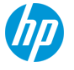 ISSUE WITH PAPER INVOICING
Paper invoices are sent to Hewlett Packard’s PO Box address, scanned and keyed into HP’s Accounts Payable system.

Risks and costs involved:
Loss of invoices in Transit
Misplacement or loss of invoices in mailroom
Increased risk of human error due to increased number of “touches” for paper invoices
According to Managing Credit, Receivables and Collections (Gartner Group, 1 September 2003) invoicing costs an average of $5 per paper invoice, versus $2 per electronic invoice
Gartner’s research also shows that as many as 35% of all invoices are “Lost in the mail”

Environmental Impact
HP manually processes in excess of 2,000,000 paper invoices each year worldwide.
PAPER INVOICING VS. TUNGSTEN  NETWORK INVOICING
TUNGSTEN NETWORK INVOICING OPTIONS
Integrated Solution 
Intended for high volume suppliers or suppliers who have their own billing system.
Allows Suppliers to send invoice and credit data direct from their billing system to Tungsten Network.
Invoices can be sent in any data file format to the network via the Tungsten Network secure web site, via EDI or FTP. 
Suppliers must pay an annual membership fee which covers invoices to any customers on the network, and a transaction fee based on the number of invoices per month.
Web Form
On line tool for suppliers who do not have a billing system or send fewer than 120 invoices per annum.
Create invoices and credit notes on line. 
A reporting function to check the transmission status of invoices.
Benefits:
Quick and easy set-up
Low cost electronic invoicing
Ability to send invoices to any other buyer company on the network without complicated set-up
12 transactions for free!
Suppliers must pre-purchase a block of invoices 
New suppliers get 12 free transactions as part of the registration process.
Additional transactions can be purchased through their account on Tungsten Network. 
On average the cost is $1/invoice
TUNGSTEN NETWORK BENEFITS
HP BUSINESS CASE
Procurement benefits
Suppliers paid on-time - increased payment discounts.
Direct time saving
Improved vendor relationship: better opportunities for discounts
Better visibility and tracking of invoices. 
Enables Preferred Suppliers practice
Can facilitate drive to increase PO coverage and Approved Buyer spend 

   Finance Benefits
Cost savings in invoice processing due to automation
Less query resolution due to better on time payment rate
Less need for rework, less invoices rejected due to better data entry
Improved on time payment rate
TUNGSTEN NETWORK BENEFITS
SUPPLIER BUSINESS CASE
Available to All
Only E-invoicing solution available to all types of suppliers as they are offered 2 different possibilities
Higher cost fully automated approach or lower cost more manual option.

 Cost Savings
Through automation in the suppliers billing process (invoice creation, paper handling, delivery, and archiving)
Through decrease follow up on delayed payments
Decrease in DSO -  improved Cash flow/Interests due to greater on time  payment rate
Through less need for rework, less invoices rejected

 Guaranteed Invoice delivery
Improved accuracy of data input and 100% delivery
Electronic Audit Trail
Improved Supplier/Buyer relationship